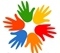 ИГРА-ВИКТОРИНАдля детей   дошкольного возрастана тему:«ВЕЛИКАЯ ОТЕЧЕСТВЕННАЯ ВОЙНА»
Как называется война, победу в которой мы празднуем 9 Мая?
В какое время года началась война?
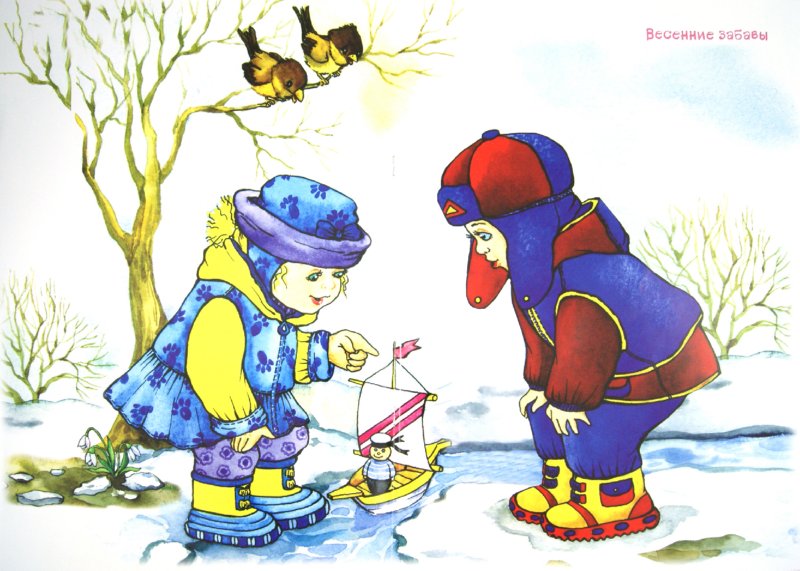 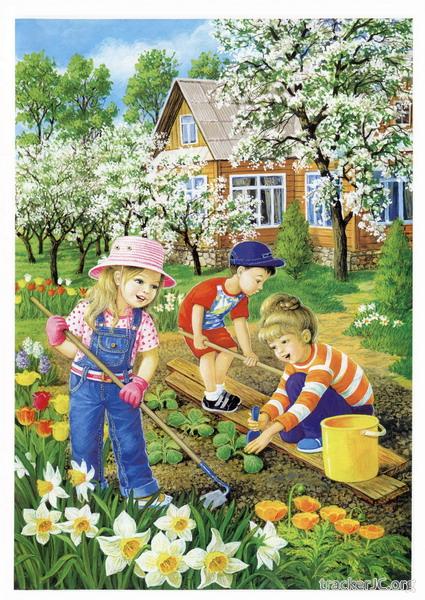 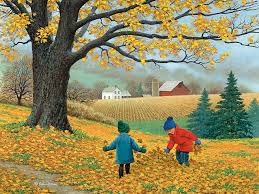 Сколько лет продолжалась война?
4 года                        5 лет

      1 год                        3 года
Как называлась наша страна во время Великой Отечественной войны?
Кто напал на нашу страну?
Какие виды войск принимали участие в войне?
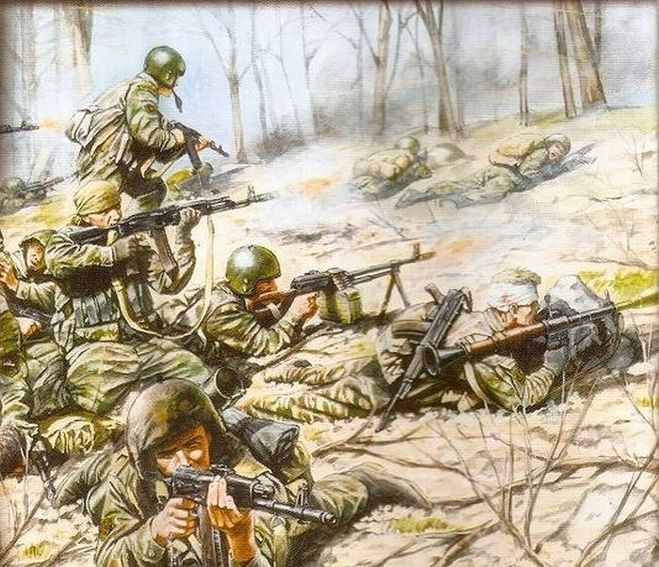 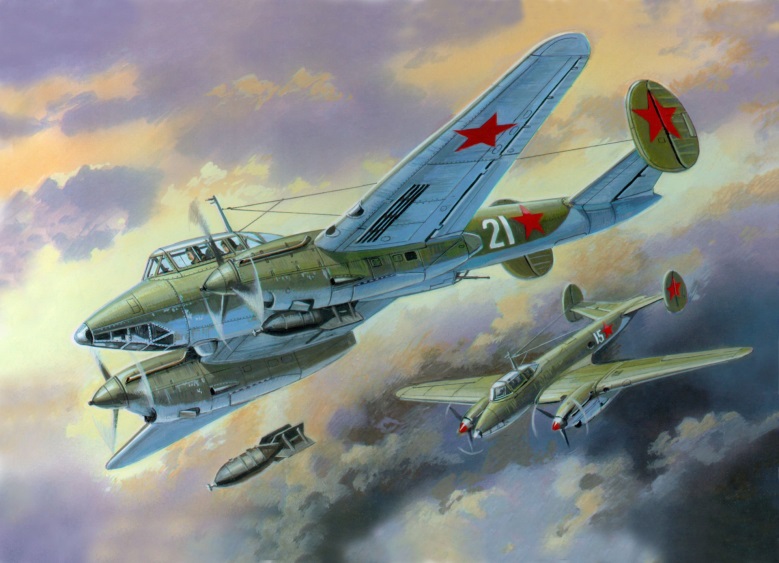 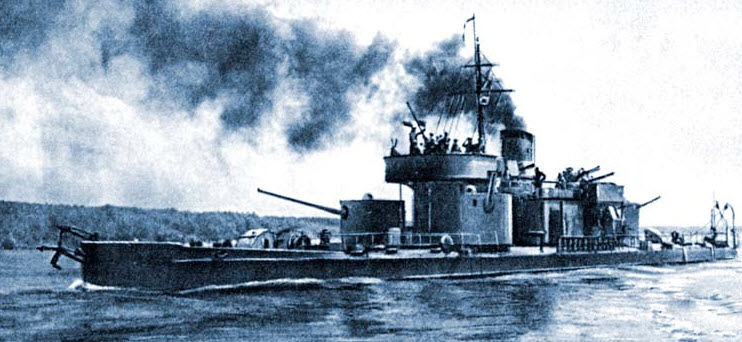 Использовалось разное вооружение. Какое?
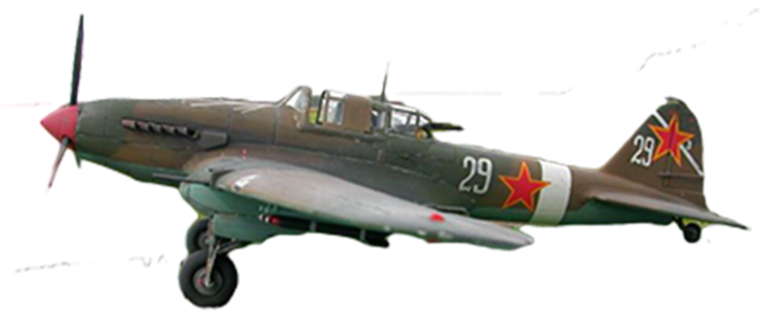 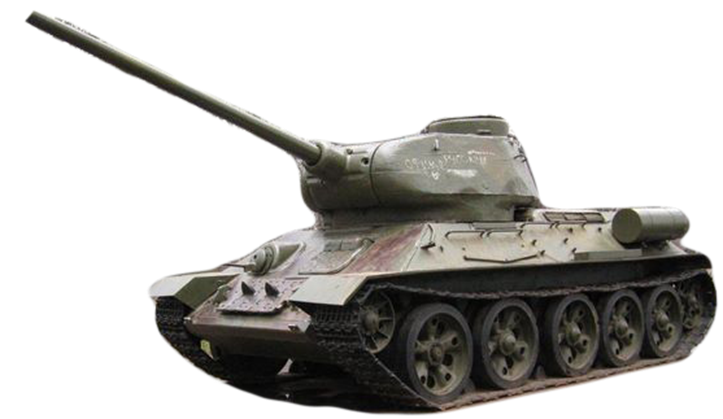 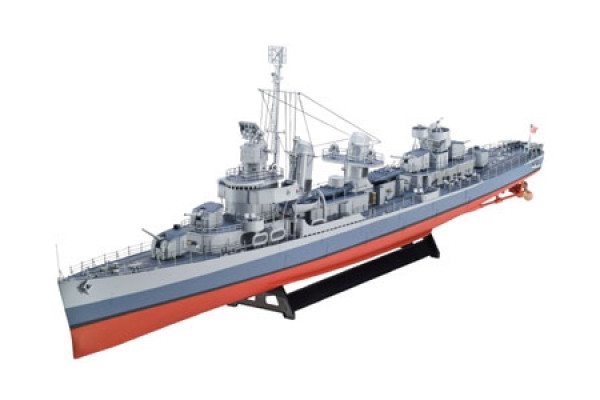 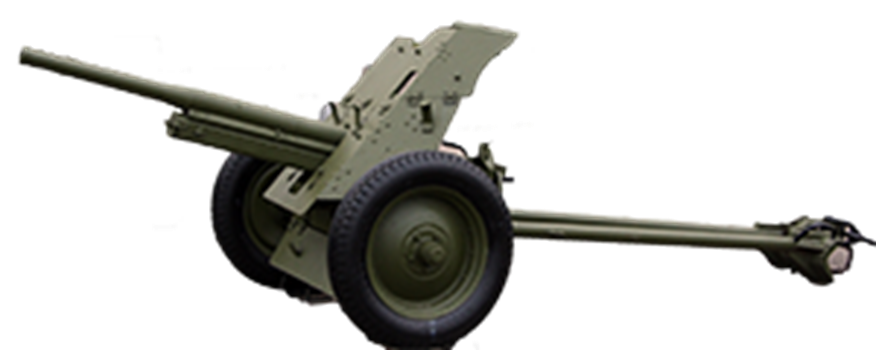 В войне участвовали военные различных специальностей. Какие?
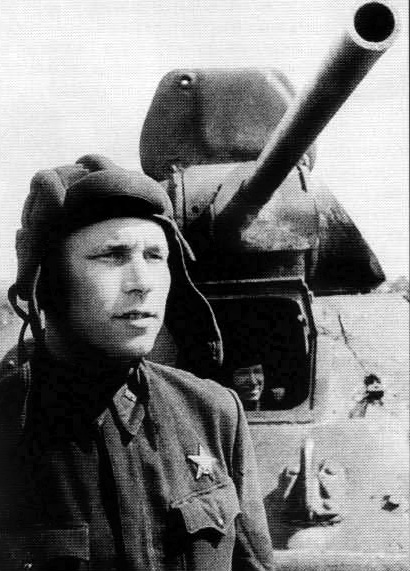 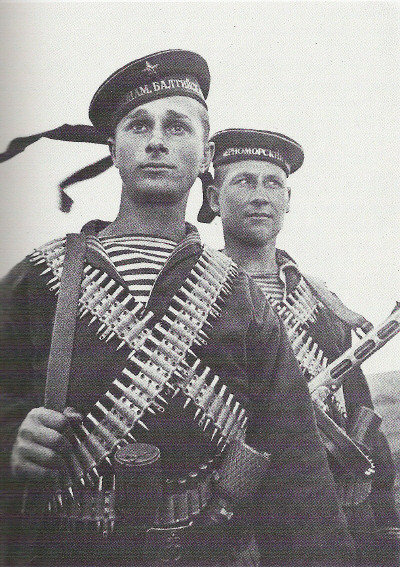 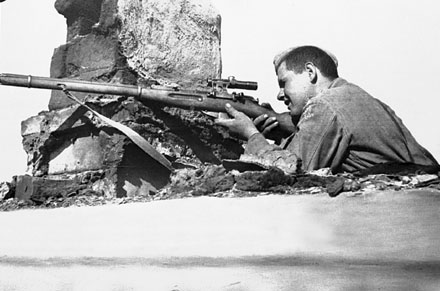 Какой флаг во время Великой Отечественной войны наши солдаты водрузили над главным зданием Германии?
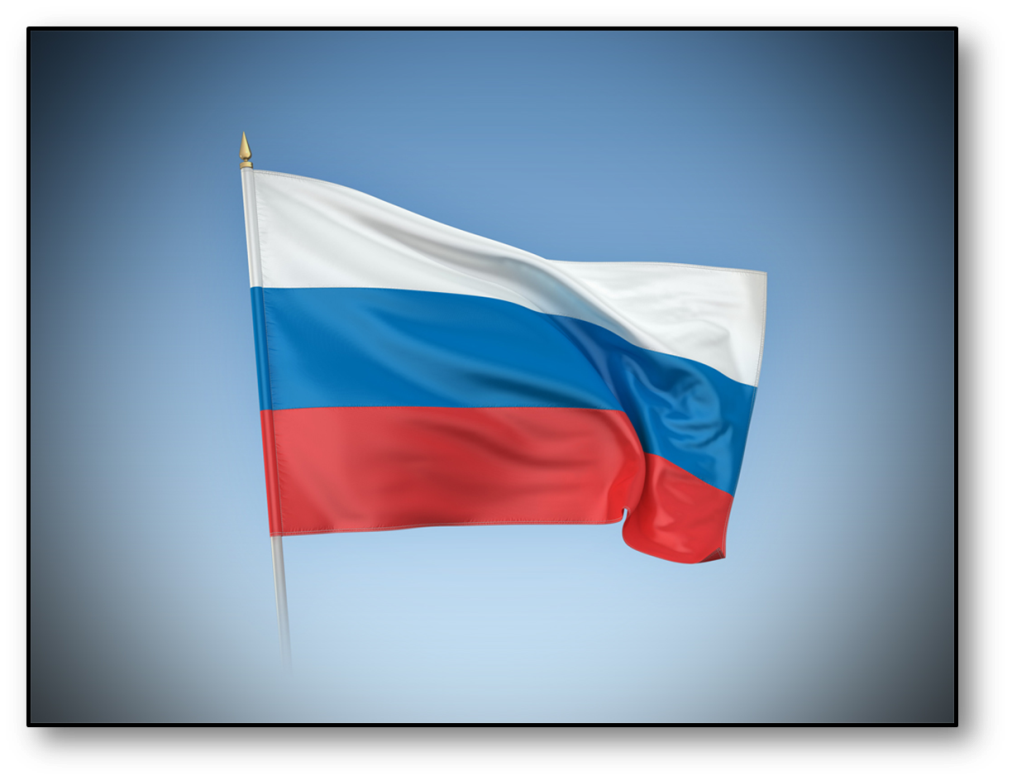 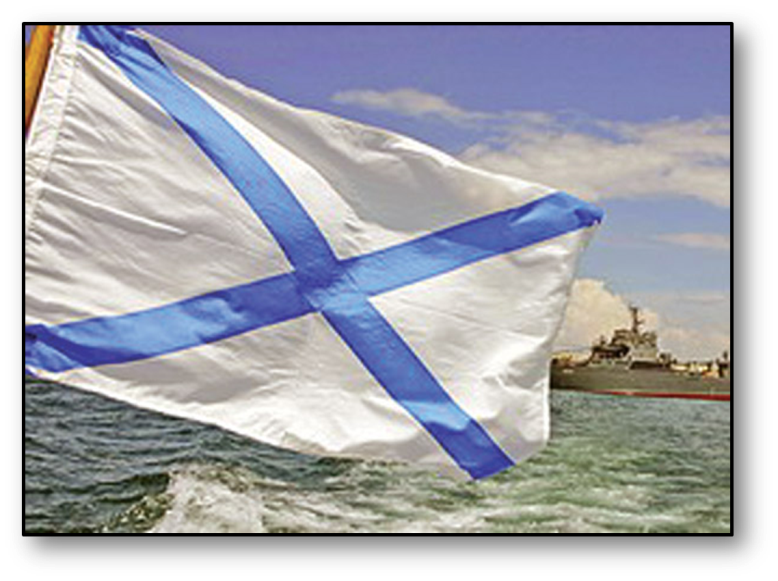 Как мы сейчас называем людей, прошедших войну и доживших до наших дней?
Что мы должны сделать, если 9 Мая встретим ветерана?
Как называется наша страна в настоящее время?
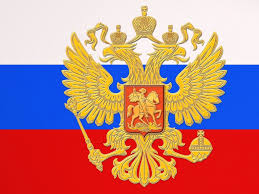 Что означают цвета Российского флага?
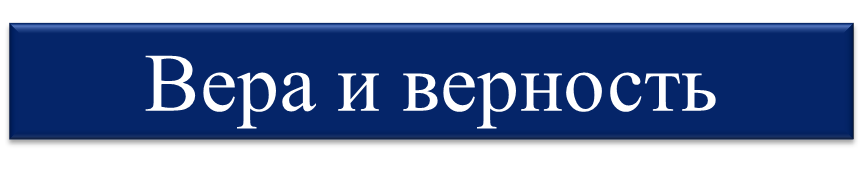 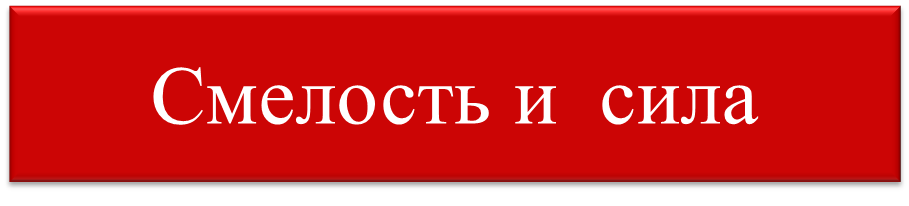 Продолжи пословицу
- Родина-мать – надо её… (защищать).- Один в поле … (не воин).- За край родной иди бесстрашно… (в бой).- Человек без Родины как… (соловей без песни).- Когда народ един – он… (непобедим).
МОЛОДЦЫ!